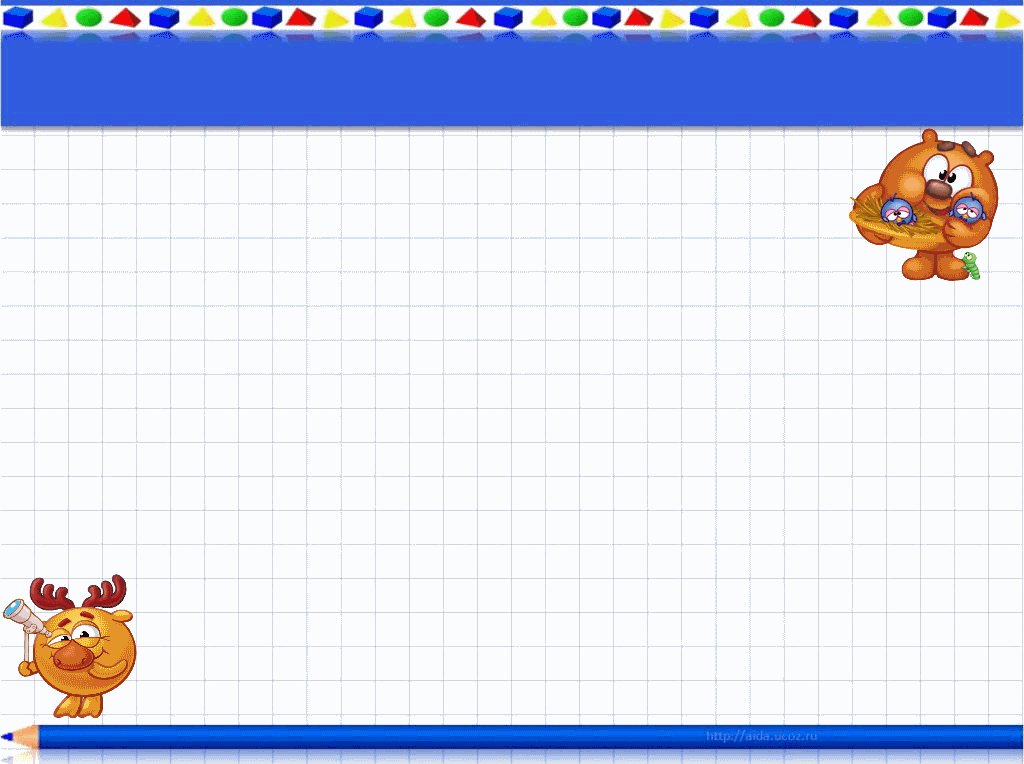 3
5
4
1
2
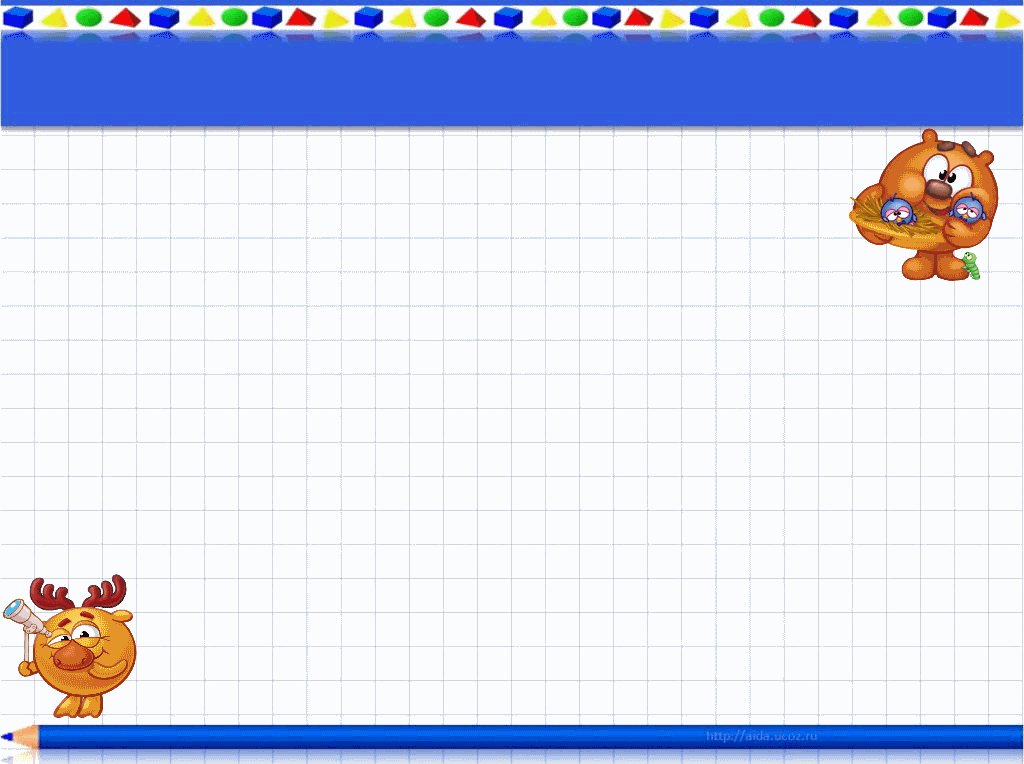 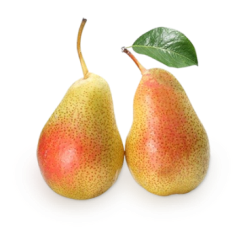 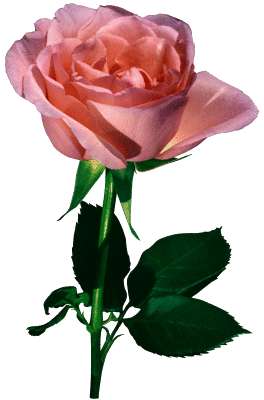 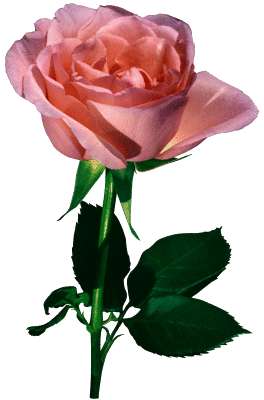 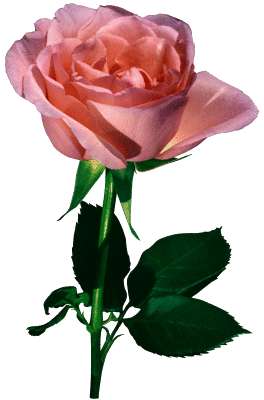 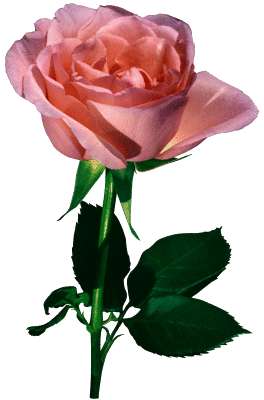 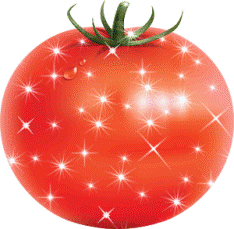 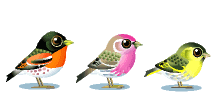 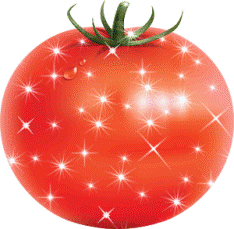 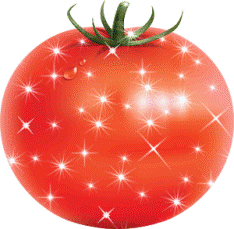 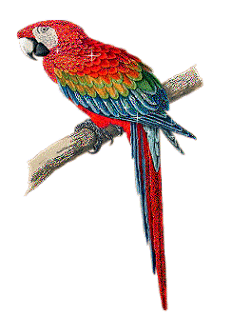 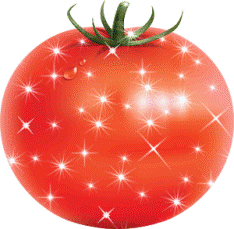 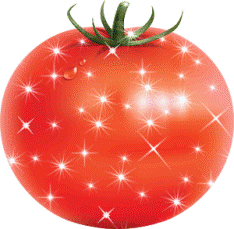 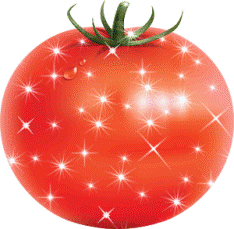 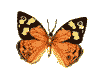 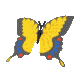 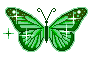 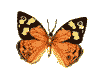 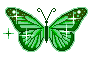 5
4
6
1
3
2
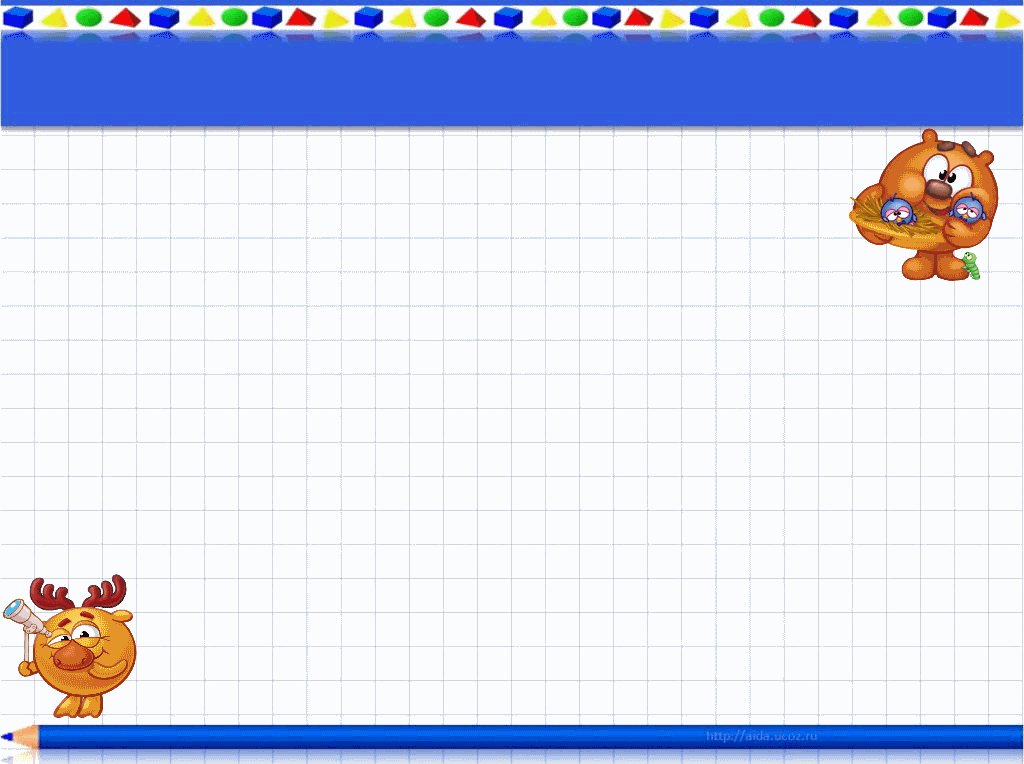 4
5
3
4
3
2
3
2
1
?
?
1
?
1
?
2
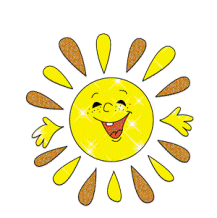 ?
2
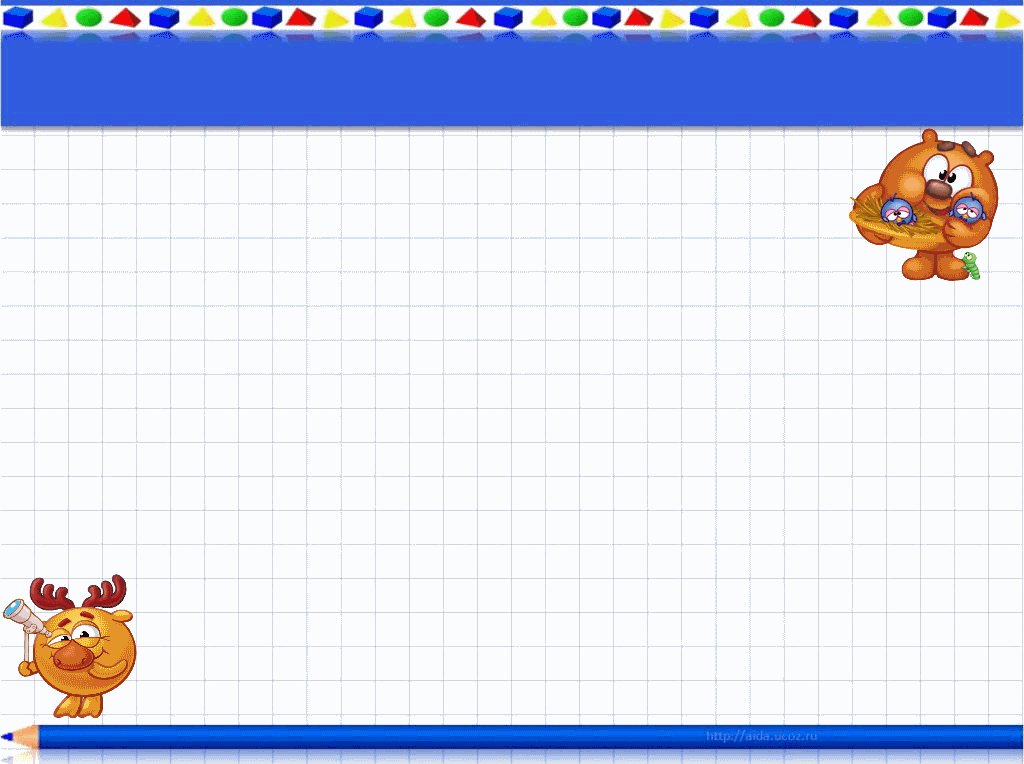 КВАДРАТ
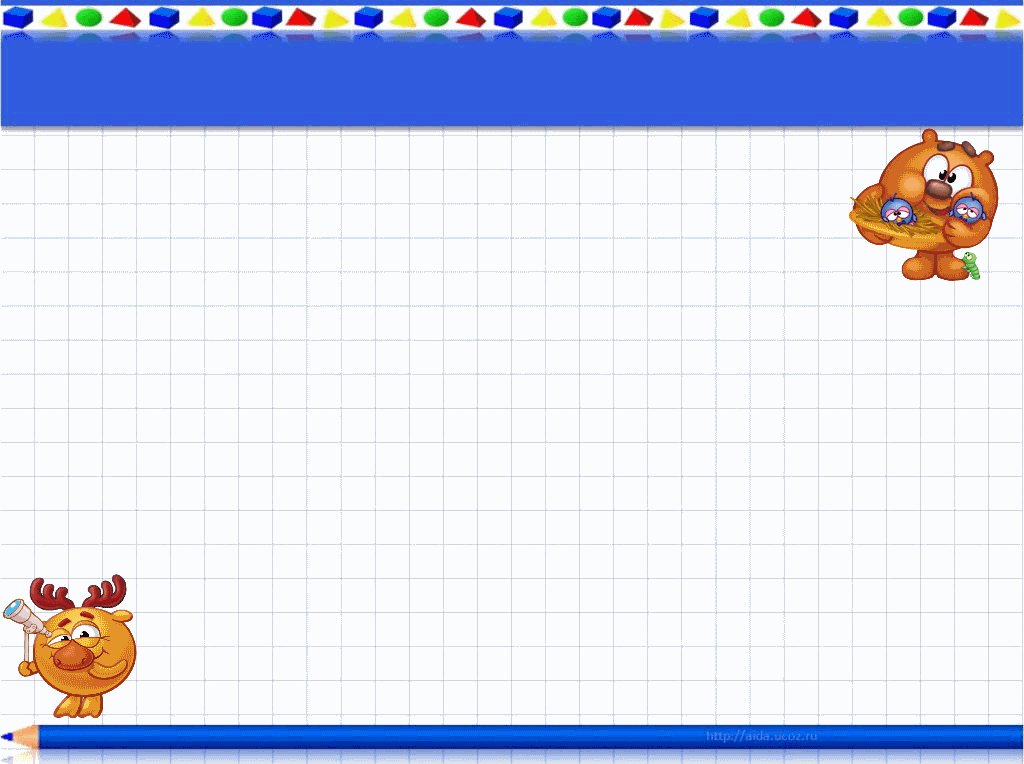 ТРЕУГОЛЬНИК
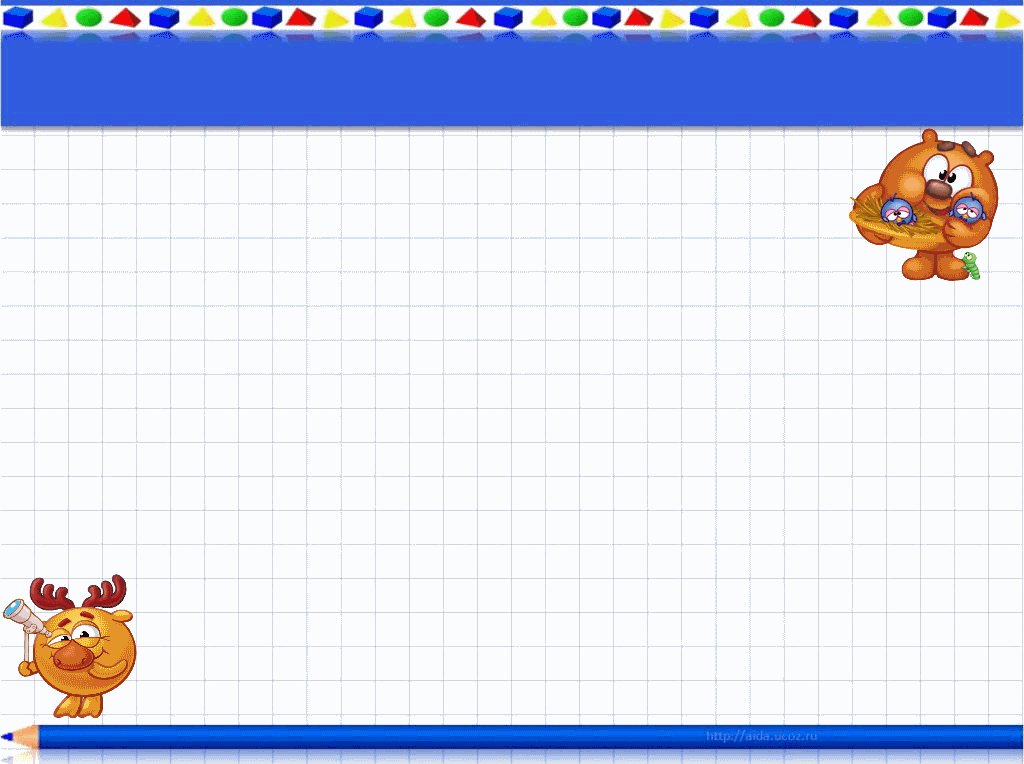 ОВАЛ
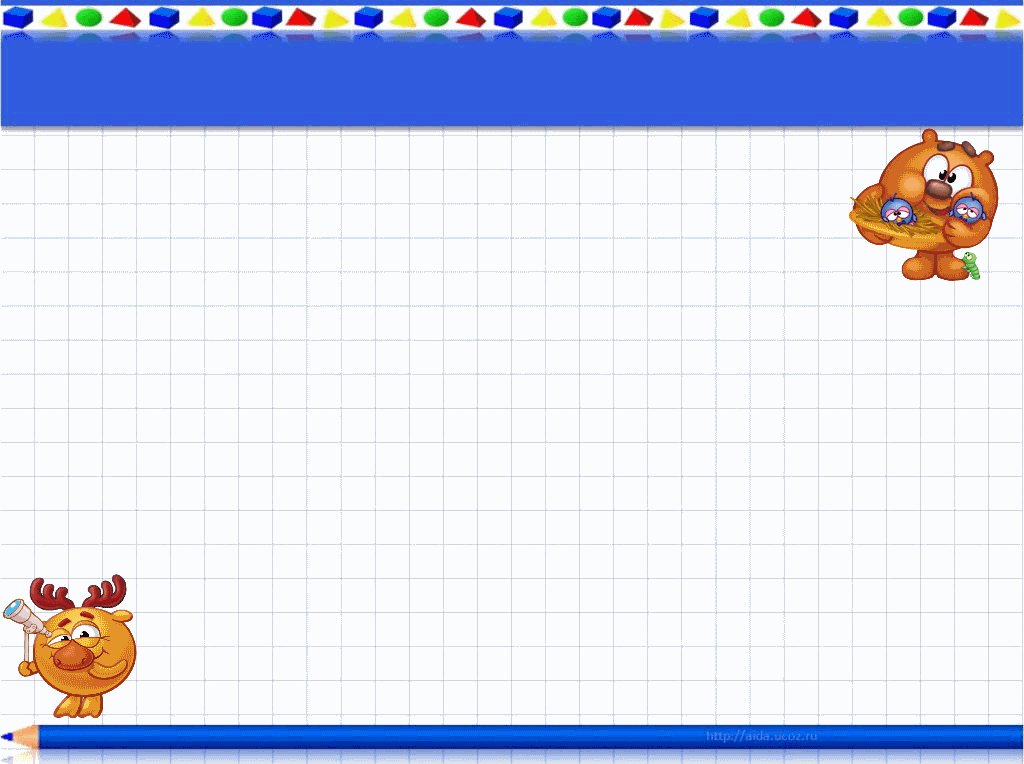 ПРЯМОУГОЛЬНИК
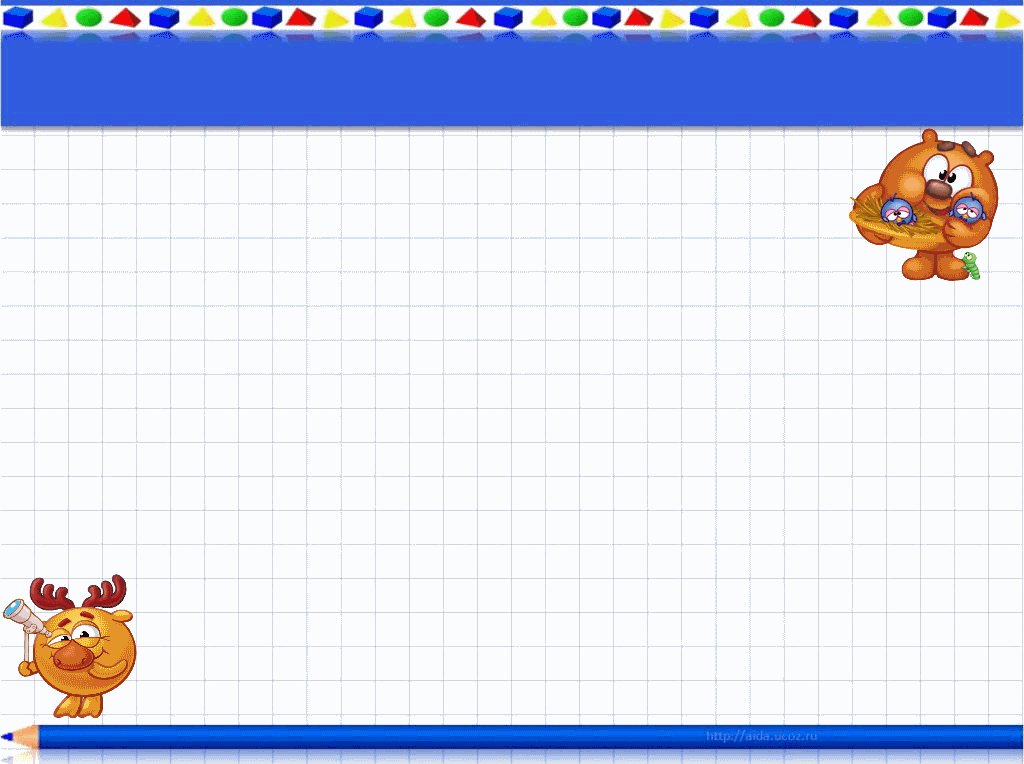 КРУГ
КАКИЕ ФИГУРЫ ВИДИШЬ?
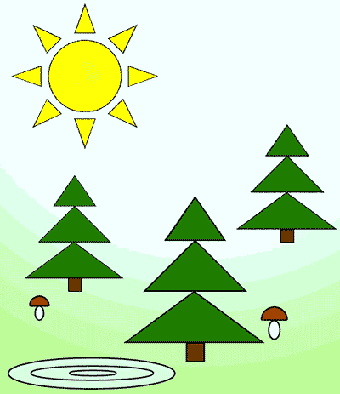 КАКОЙ ФОРМЫ ИГРУШКИ НА ЁЛКЕ?
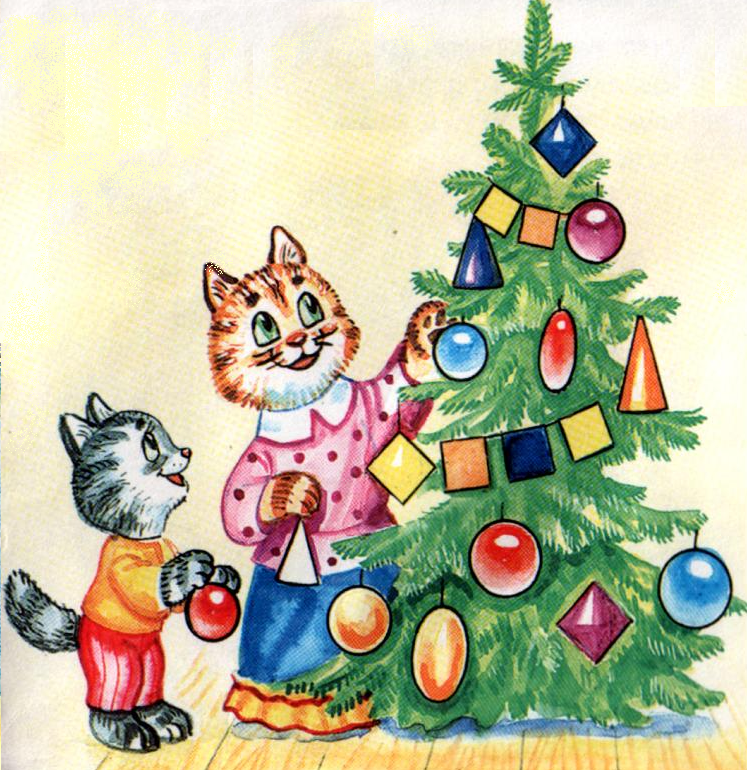 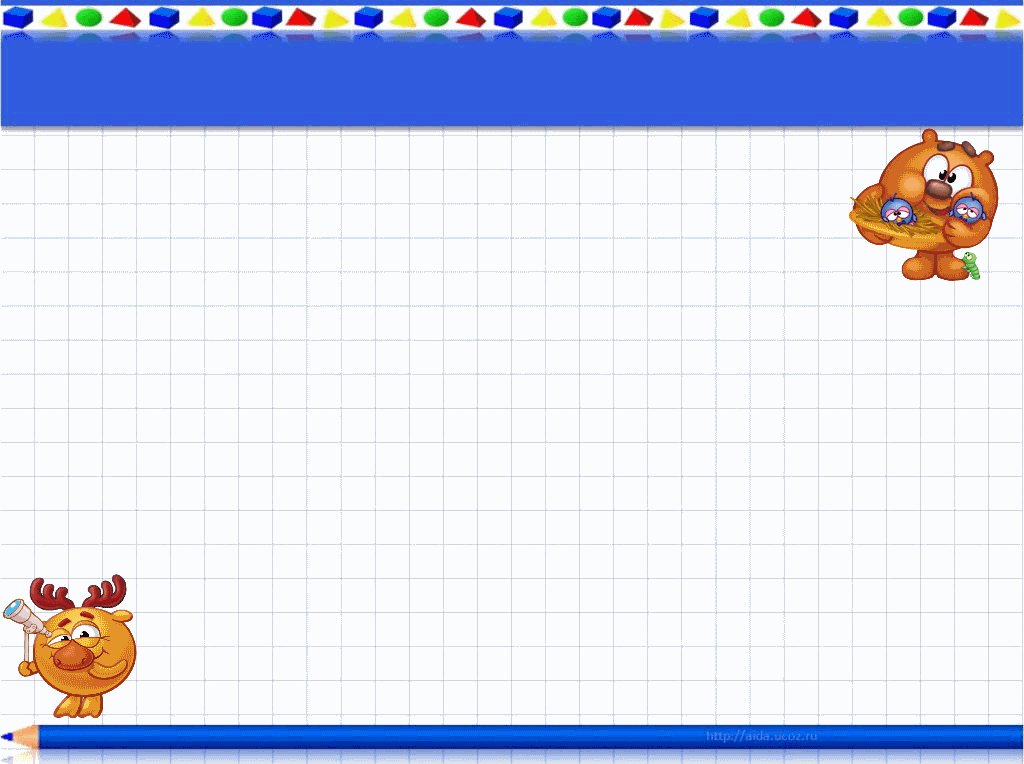